GCIS COMMUNITY MEDIA SUPPORT: 2019 - 2020November 2020
Ms Phumla Williams
Director – General GCIS
CONTENTS
2
CONTEXTUAL FRAMEWORK | WHY COMMUNITY MEDIA?
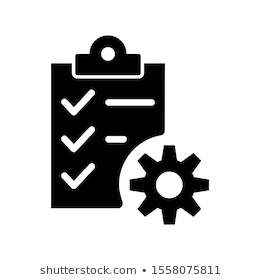 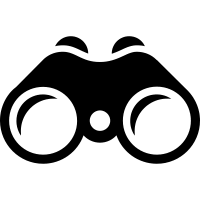 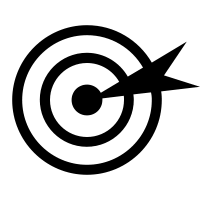 3
CONTEXTUAL FRAMEWORK | WHY COMMUNITY MEDIA?
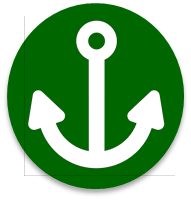 Anchor the democratic order and Constitutional right to information
to reach SA’s information deprived communities.
to ensure the growth of diversity of voice and plurality of opinion in the media.
Community media emulate national and international commercial practice and engage audiences in print, online, on radio, TV and on social media with varying degrees of capacity or success – and in languages of users’ choice and by people that they know.

	Provide information to citizens in places where most of people’s lives unfold and allow citizens to express themselves on developments in the spaces that matter most to them – metropolitan, local or down to suburb/township level (see Government Segmentation Model).
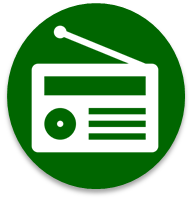 Community media are influencers and agenda setters in local communities in both urban and rural settings with government information forming a part of a rich content mix of community media
THEREFORE - Community Media are top of mind in every communication campaign across all 3 Spheres of government.
4
CONTEXTUAL FRAMEWORK | WHO ARE WE REACHING?
Safely Suburbans are of the view that their quality of life has declined. They identify their lack of appropriate education as an obstacle to accessing employment or getting better jobs. For this segment, the high cost of living, labour cost and investment are critical areas of concern. They are safety conscious and highly protective of their physical, social and economic environment.
Metro Mobiles are interested in keeping a particular lifestyle. They are the lookout for ways to improve their lives, be it financial aid to start a business or upskilling themselves. These people see themselves as inspirational, role models and influencers. They are concerned about drugs, unemployment, corruption, crime, the economy and basic service delivery.
They are mostly unemployed, with low education levels. Some try to remain positive and acknowledge that they have come a long way. However, their optimism is challenged by difficult financial circumstances and most rely on government grants. They long for financial independence, permanent employment and improved living conditions.
People in this segment are city dwellers who are familiar with the demands of a competitive urban life. They are generally hopeful, ambitious, career-oriented and constantly looking for opportunities to improve their lives and that of their families.  Despite the day-to-day challenges they continue looking for job opportunities because they see this as the answer to a better future.
These people are mostly affluent, professional and independent. They have the highest amount of disposable income, highest proportions of tertiary education, employment. They are influential, business-focused and concerned about anything that would negatively impact the economy and consequently their independence and their net worth.
5
[Speaker Notes: Government's segmentation model that gives us insights into psychographic make-up of our audiences and tells us what people’s media consumption preferences are and community media services all these segments.]
INFORMING THE NATION. TOGETHER.
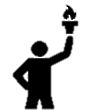 Government engagement with community media presumes and respects editorial independence of media
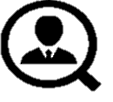 Government engagement is also sensitive to the financial and talent constraints faced by many community media who do not have the same information gathering infrastructure and capacity as large-scale commercial enterprises & GCIS has structured its support offering with this in mind
Government engagement is also sensitive to the fact that the advertising revenue stream in many localities is too weak to support local media whose business models depend on sustainable advertising
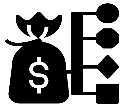 This impetus builds on a longstanding relationship between government communications across all three spheres and community media
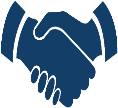 6
HOW HAVE WE SUPPORTED COMMUNITY MEDIA IN 2019/2020?
In the 2019/20 financial year community media are a vital point of engagement for government communicators before, during and after the sixth general election.
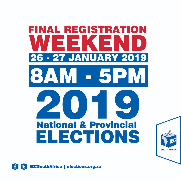 From voter registration to the provision of identity documents and educating the nation about the electoral process, the Independent Electoral Commission, the Department of Home Affairs, the South African Police Services and other actors engaged intensively with community media to empower and encourage citizens to exercise their ballot.
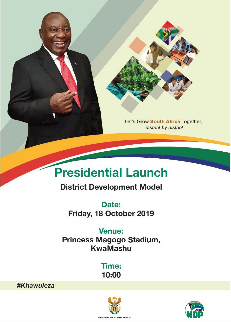 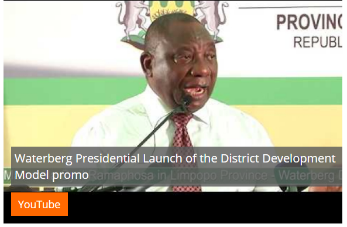 During the year under review the launch of the District Development Model – One District, One Plan – gave fresh impetus to the engagement between national, provincial and local government, on one hand, and community media.
7
HOW HAVE WE SUPPORTED COMMUNITY MEDIA IN 2019/2020?
8
HOW HAVE WE SUPPORTED COMMUNITY MEDIA IN 2019/2020?
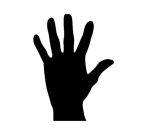 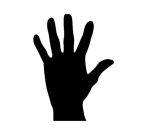 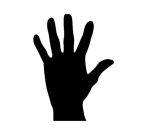 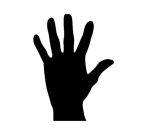 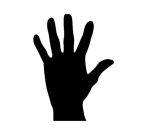 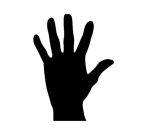 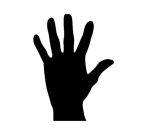 Community media are part of departments’ and entities’ media databases for the distribution of media statements;

Community media are our primary interface during provincial and local visits by national or provincial leadership;

Community media are accredited to cover provincial legislatures and municipal councils

GCIS provides radio content and hosts call-in programmes and interviews with government leadership with up to 105 community radio stations; 2 x daily News Bulletins

Content support includes voice recordings by spokespersons of selected statements to ensure that community media have audio editions of key statements

GCIS photography and video products are shared with community media and posted on YouTube to provide access to content to community broadcasters and online publishers

The GCIS-operated government news agency – SAnews.gov.za – generates new content daily on developments in government that are of relevance to citizens. These stories are freely available for reproduction or reposting by community media
9
GOVERNMENT ONLINE PRESENCE
Website Existence
According to the 2019 study by GCIS together with Africa Response – 96% of government Departments across all three spheres have active websites.
Social Media
The study also showed that government has multiple and active social media platforms. Of these, Facebook and Twitter are the most utilised.
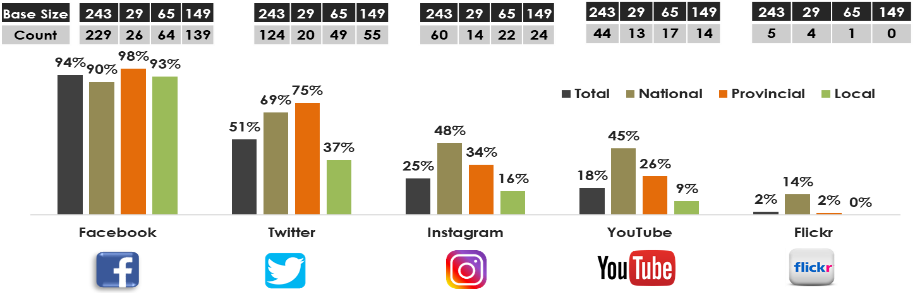 10
[Speaker Notes: Whilst almost everybody has an active website – No Government Department or Municipality should be without a website.  Government online presence is a crucial tool of access to community media.]
PROVINCIAL & LOCAL LIAISON SUPPORT
The GCIS provincial offices play a strategic liaison role across the system of communication intergovernmentally, with various tactical and support interventions in place to ensure alignment and strengthening of strategic government communication in provincial and local government.

Part of this support entails partnerships with the  MDDA, Sentech, ICASA, SARS and the SABC in provinces to develop a more coherent and well managed series of radio programmes to afford local political leadership to communicate service delivery programmes, as well the placing of adverts.
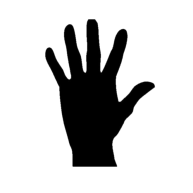 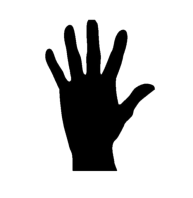 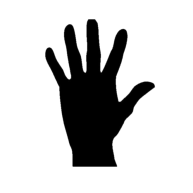 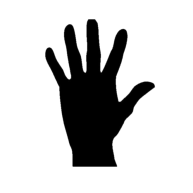 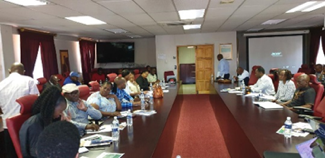 Additionally the GCIS provincial offices undertake capacity building interventions to the sector which include governance issues as well as  content packaging using modern technology (e.g. CSD Compliance with SARS and Treasuries).

A total of fifty-seven (57) capacity building interventions were facilitated between April 2019 and 31 March 2020 and included government communicators and members from the community media sector, as well as MDDA, Sentech, SARS, ICASA and the SABC.
A media workshop was organized by GCIS in partnership with Department of Women on 19 Nov 2019 in Limpopo, to  capacitate media houses on sensitive reporting  focusing on gender-based violence.
11
PROVINCIAL & LOCAL LIAISON SUPPORT.  LOCAL CAMPAIGN IMPLEMENTATION 2019/2020
Total Community Media Projects: 259 out of 1737 overall PLL Development Communication activations guided by the 7 Priorities Total Estimated People Reached: 19 318 946     Total Expenditure:  R937, 518. 21
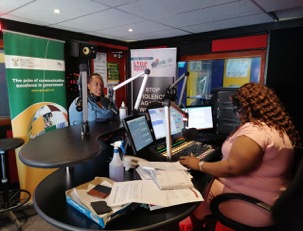 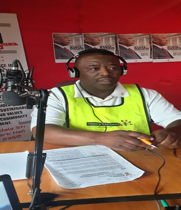 GCIS Gert Sibande District official at Ligwa Community Radio Station on 11 Feb 2020, to communicate and popularise the SONA 2020.
GCIS official Cholo Mothibi during a Transport Month talk show at Mosupatsela FM.
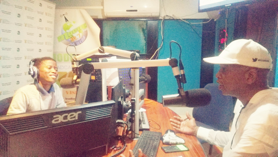 GCIS official Kagisho Meremetsi creating awareness on coronavirus, at Modiri FM on 17 March 2020.
12
PROVINCIAL & LOCAL LIAISON SUPPORT.  LOCAL CAMPAIGN IMPLEMENTATION 2019/2020
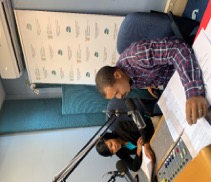 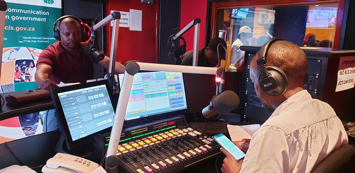 On 14 Nov 2019, GCIS in collaboration with Office on the Status of Disabled Persons and Disabled Children’s Action Group conducted a radio interview in commemoration of Disability Rights Awareness Month in Platfontein X-K FM.
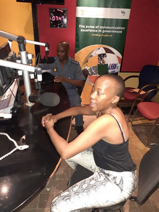 GCIS Official, Lehlohonolo Manoto communicating Back to School messages focusing on Bogus Colleges at Mosupatsela FM on 22 January 2020.
GCIS official Ntombi Mhlambi and SAPS official Captain Malebo Khosana from Matjhabeng Men’s Forum talking GBVF at The Rock FM on 05 March 2020
13
PROVINCIAL & LOCAL LIAISON SUPPORT.  SYSTEM SUPPORT 2019/2020
Interventions
14
MEDIA ENGAGEMENT SUPPORT
Media Briefings 
Approx. 96 media briefings held in 2019/2020 for both Cape Town (via link up) and Gauteng address by Ministers and DMs
Engagement with community media for content sharing: 213 community media on the GCIS database – many other data bases
Some community media from Gauteng attend the briefings physically, e.g:



Some CT community media also attend via the link up, eg:


GCIS Radio Unit links community radios up via live satellite feeds.
Youth Month masterclass with community media on the transition of traditional media to digital platforms on 27 June 2019


Pina News
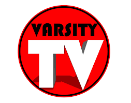 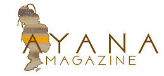 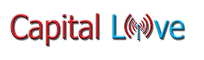 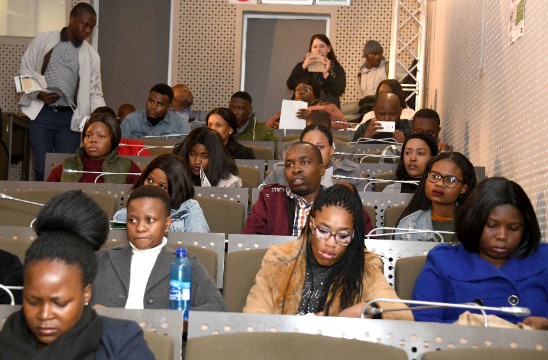 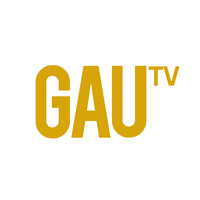 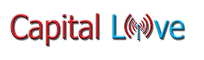 Pina News
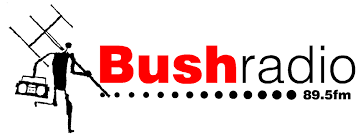 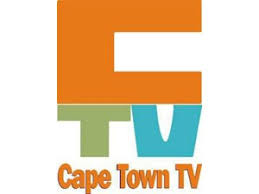 15
MEDIA ENGAGEMENT | POST-CABINET SUPPORT
Post-Cabinet - a detailed briefing schedule is planned for the DG and interviews are conducted on available community media on the decisions of Cabinet.
Any issued government statement, we provide community media with the audio clip from the DG and from some departments.
Statements are also shared with Community newspapers
In March 2019, community media were linked through the GCIS radio platform to access all major briefings including the start of the COVID-19 pandemic.
Distribution of Public Service Announcement  audio clips to community media for Post-Cabinet media briefings and key government projects
Community media are engaged daily for media events.
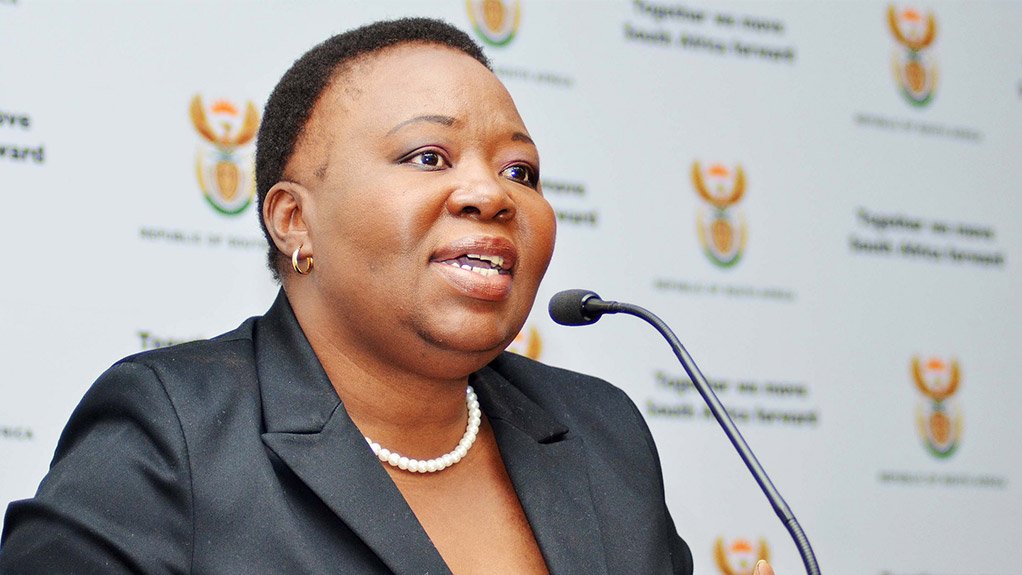 16
MEDIA BUYING AD SPEND | COMMUNITY MEDIA IN 2019/2020
Of the 36 National Departments, only 19 and 9 Public Entities implemented campaigns through GCIS Media Buying in the 2019/20. 
17 National Departments’, and Entities procured community media directly or through agencies.
 All Provincial Departments’ and all Municipalities do not procure Media through GCIS; they also procure directly with media owners.
Of the R19 148 878,21 spent on community radio, R937 518,21 was spent by the nine GCIS Provincial and fifty-three district offices who implemented 259 projects.
17
MEDIA BUYING AD SPEND | COMMUNITY PRINT & COMMUNITY TV CAMPAIGNS 2019/2020
Of the 28 clients using GCIS,18 clients implemented 52 campaigns on community radio; 2 clients implemented 3 campaigns on print, and 4 clients implemented 4 campaigns on community television.
18
MEDIA BUYING AD SPEND | COMMUNITY RADIO CAMPAIGNS 2019/2020
The above are the main campaigns that the GCIS Radio Unit implemented on behalf of clients.
19
CONTENT SUPPORT| RADIO PROGRAMMES
Examples of paid-for programming during the 2019/20 cycle:
Live broadcasts of the two 2019/2020 State of the Nation Addresses.
Live broadcast of the Presidential Inauguration.
Live broadcast of the RAF On the Road roadshows.
Live Broadcast of the Compensation Fund: Mall activations campaign.
About 7 Ministers were hosted on the GCIS radio station; Minister of Tourism, the Minister of Home Affairs, the Minister of Transport, the Minister of Social Development, the Minister of Agriculture, Rural Development and Land Reform, the Minister of Justice as well as the Deputy Minister of Justice and Constitutional Development. 
Departmental Budget Votes were broadcast live (4 - Home Affairs, 
Transport, Agriculture, Rural Development and Land Reform, and NW Department of Finance
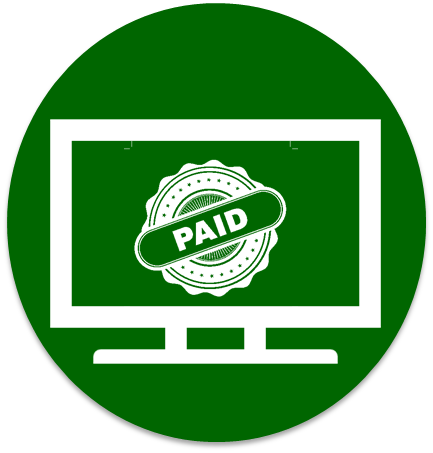 NOTE: All content from paid-for live broadcasts of national events is still shared with the community radio database regardless of compliance, for their news and current affairs purposes
20
[Speaker Notes: Whilst almost everybody has an active website – No Government Department or Municipality should be without a website.]
CONTENT SUPPORT| RADIO PROGRAMMES
Phone in programmes
Let’s talk Justice Season 4: 20x episodes, 1 broadcast as free added value.
Rural Development: Handover of title deeds 2x episodes
Social Development: Know your NPO Status 2 episodes
ETDP: Provincial workshop radio programmes 1x episode each province.
Department of Transport: Easter Safety Campaign 2x episodes
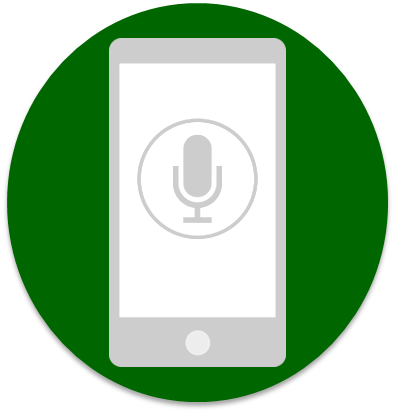 National broadcasts with an 
average of 51 community radio stations connecting to the feed per broadcast
26
Of 
those
55
29
Provincial and district – based community radio stations ranging from 1 -15 per broadcast depending on client request.
Of 
those
Community radio link-up & phone-in programmes
21
[Speaker Notes: Whilst almost everybody has an active website – No Government Department or Municipality should be without a website.]
COMMUNITY RADIO STATIONS VISITED
COMMUNITY RADIO STATIONS VISITED
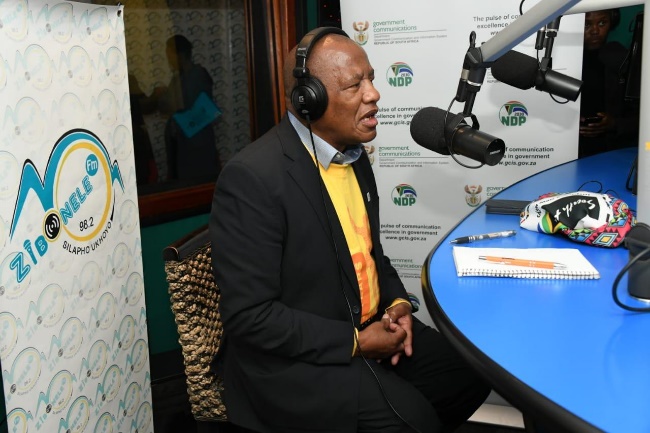 Minister Mthembu on Radio Zibonele in 2019
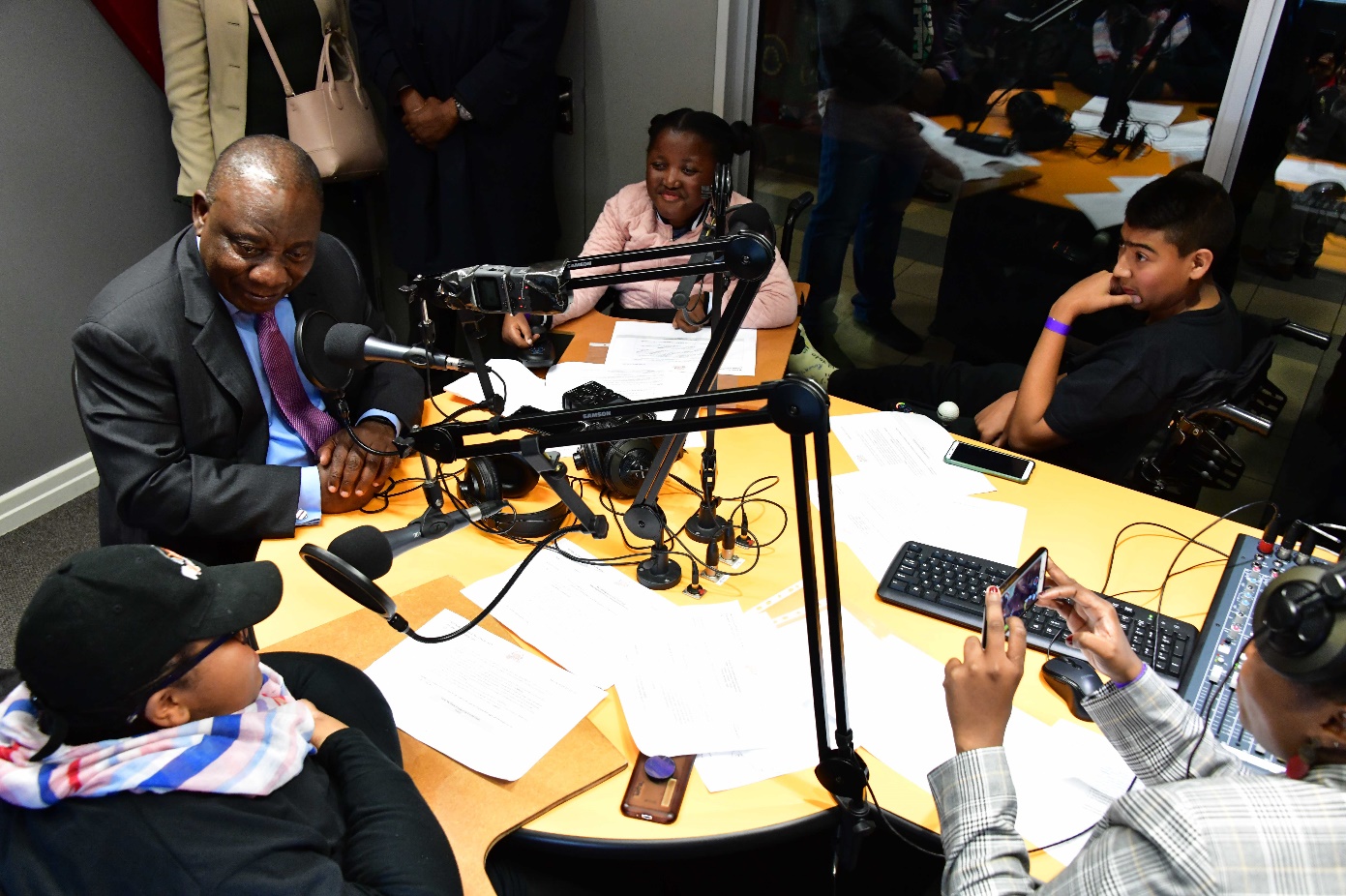 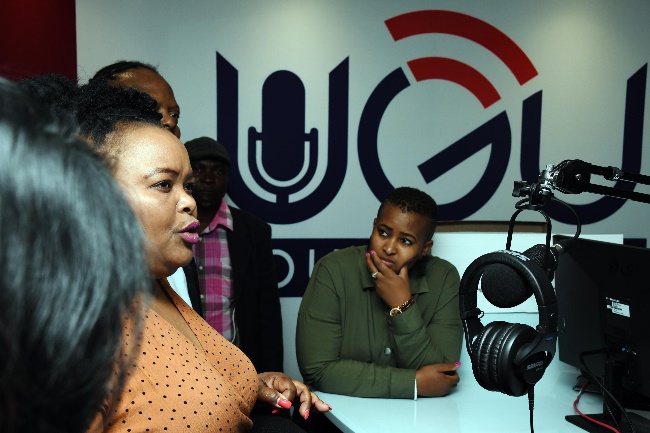 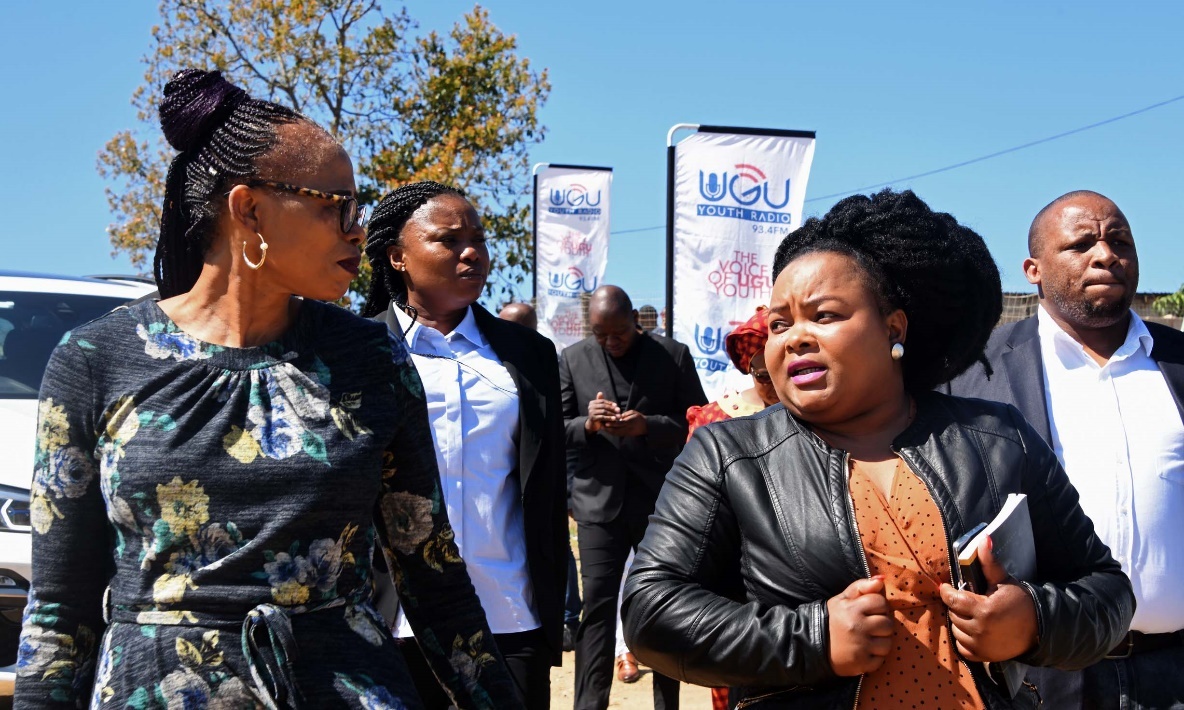 Deputy Minister Siweya visits Ugu Youth Radio with MDDA
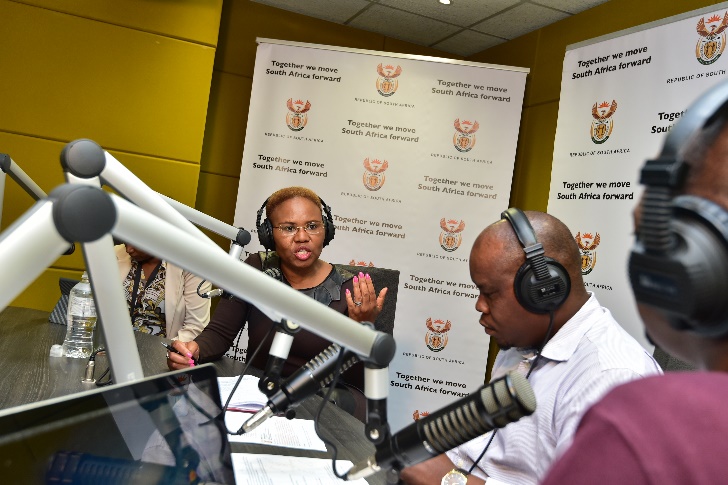 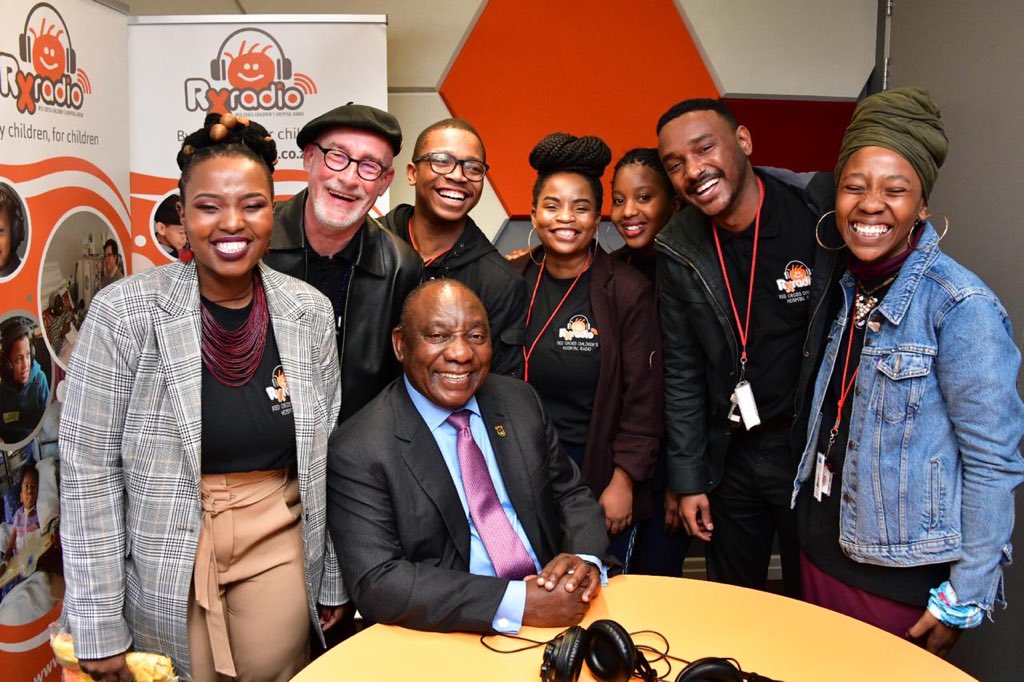 President Cyril Ramaphosa visits RX Radio Station near the Red Cross Children's Hospital
Minister Zulu in studio at Tshedimosetso House
MEDIA BUYING | CAMPAIGNS
CAMPAIGNS
NATIONAL MINIMUM WAGE
COMPENSATION FUND BURSARY CAMPAIGNS
Orange Farm News
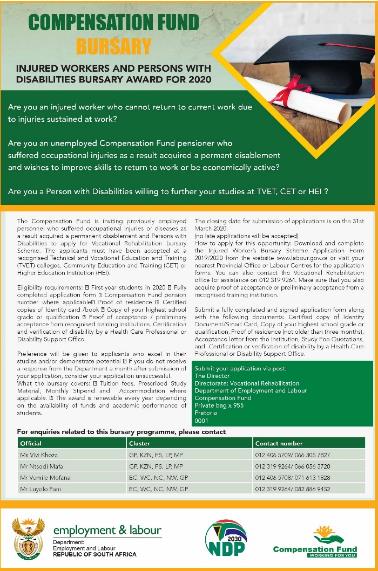 Globe Post
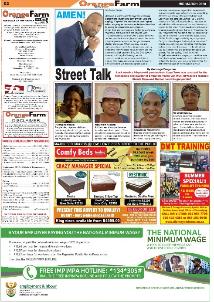 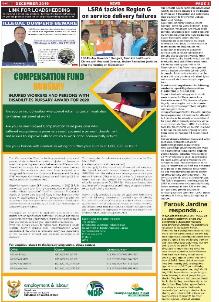 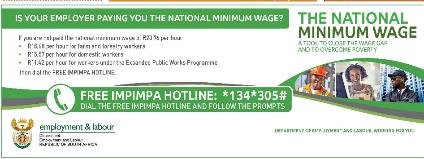 23
MEDIA BUYING | CAMPAIGNS
CAMPAIGNS
COMPENSATION FUND BURSARY CAMPAIGNS
NATIONAL MINIMUM WAGE
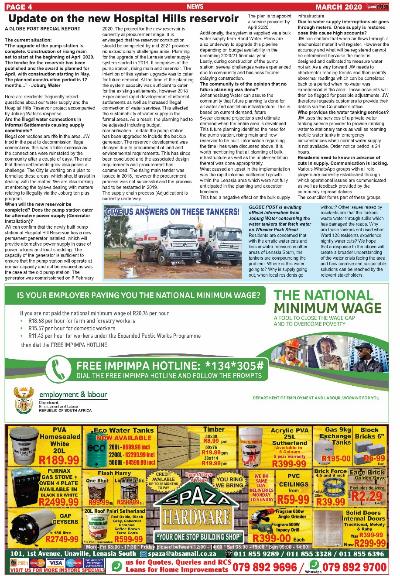 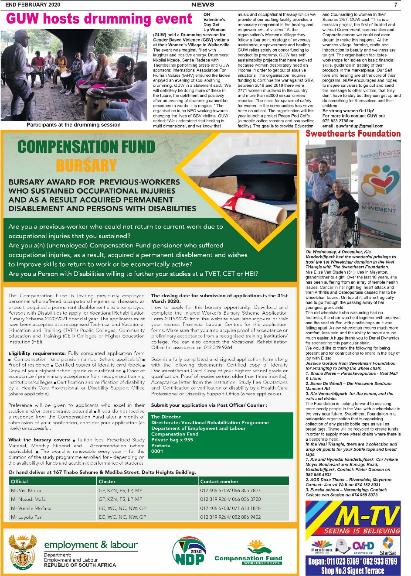 24
MEDIA BUYING SPEND| COMMUNITY MEDIA IN 2019/2020
19%
The total average spend 
on community media 
during this period.
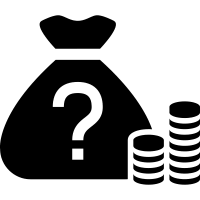 25
WHAT OPPORTUNITIES LIE AHEAD?
The positioning of districts as the centres of implementation of the South African Economic Reconstruction and Recovery Plan presents new opportunities for democratic participation and for citizen access to information that can transform individual lives and conditions in communities
26
THANK YOU